27th – 29th June 2017, Bari, Italy
a Climate Service for the 
Wind Power Industry 
within Clim4Energy project
Llorenç Lledó, Albert Soret, Verónica Torralba, 
Nube González-Reviriego, Francisco J. Doblas-Reyes
ICEM 2017
4th International Conference on Energy & Meteorology
Wind Power growth
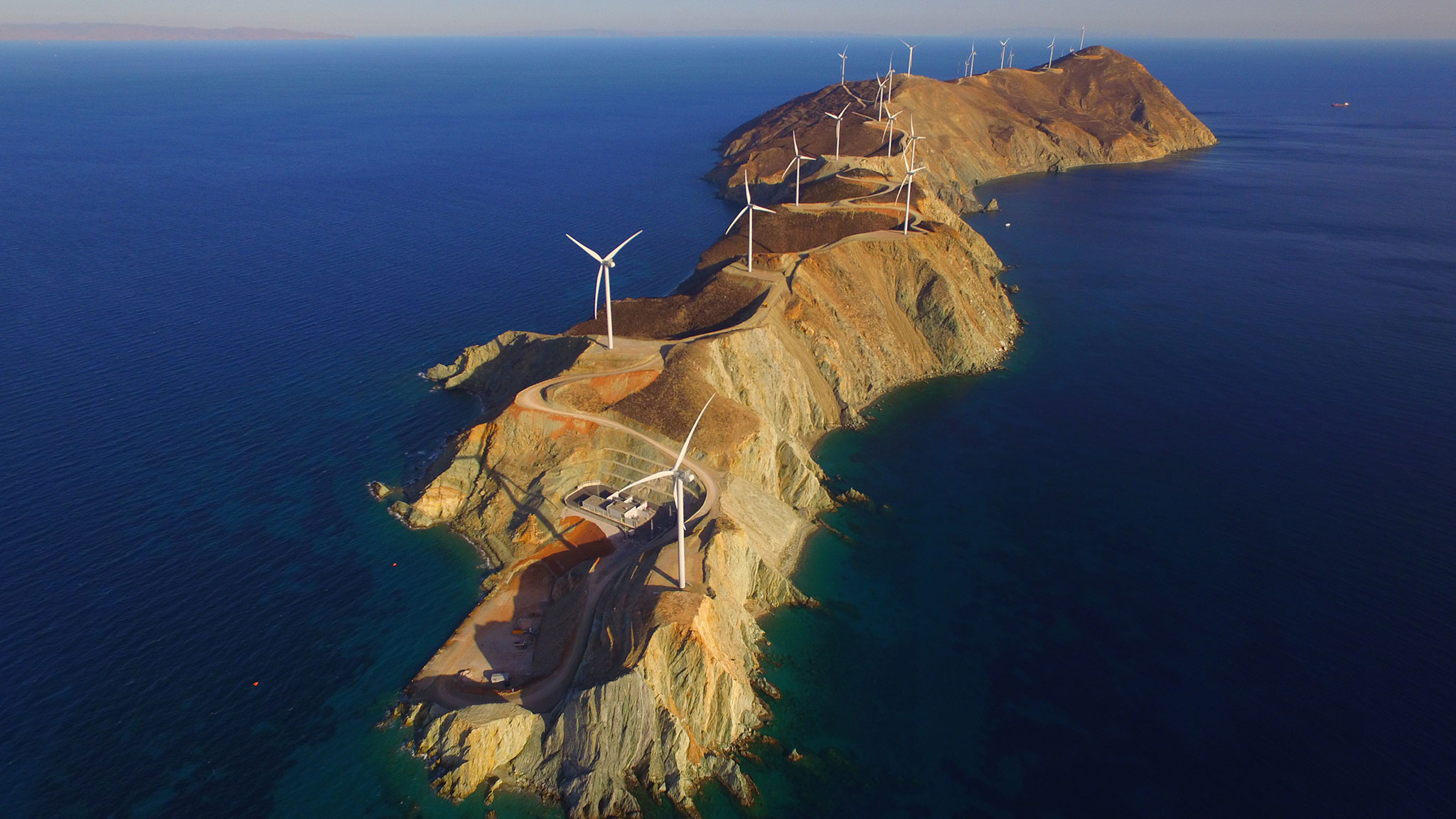 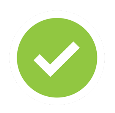 CONGRATULATIONS!!
Installed capacity: >500GW
WP generation: ~3.8%
RE generation: ~24%
UN SDG
Paris agreements
EU RE targets
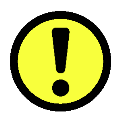 A future with higher penetration of renewables
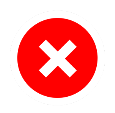 BUT
Energy & Heating still the largest GHG emitting sector
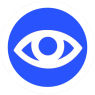 Understand climate variability.
Anticipate changes.
Build resilience.
Photo: Marios Zangas
COPERNICUS Program
CLIM4ENERGY
Tailoring climate services 
for the energy industry
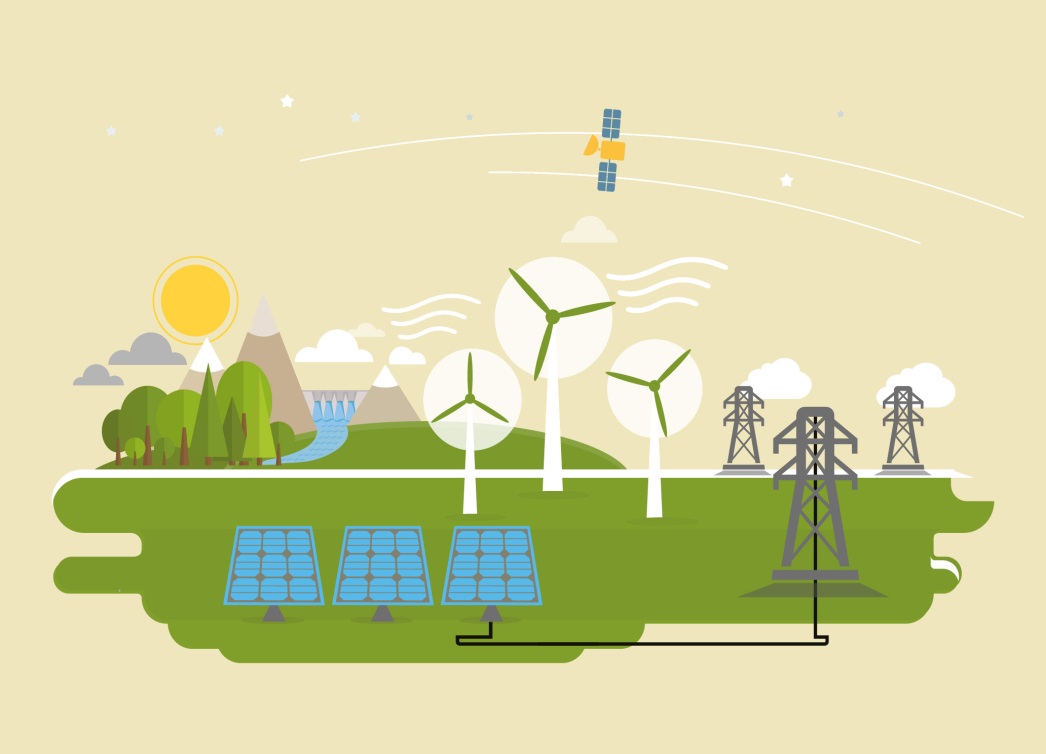 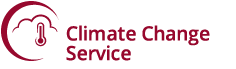 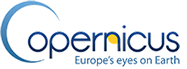 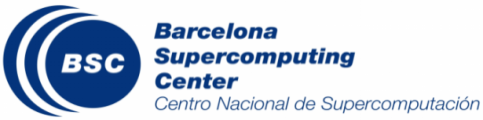 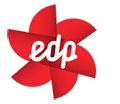 Seasonal forecast service
for wind power
Providing a wealth of free climate data
clim4energy.climate.copernicus.eu
Wind droughts
source: ERA-Interim
ref. period: 1985-2014
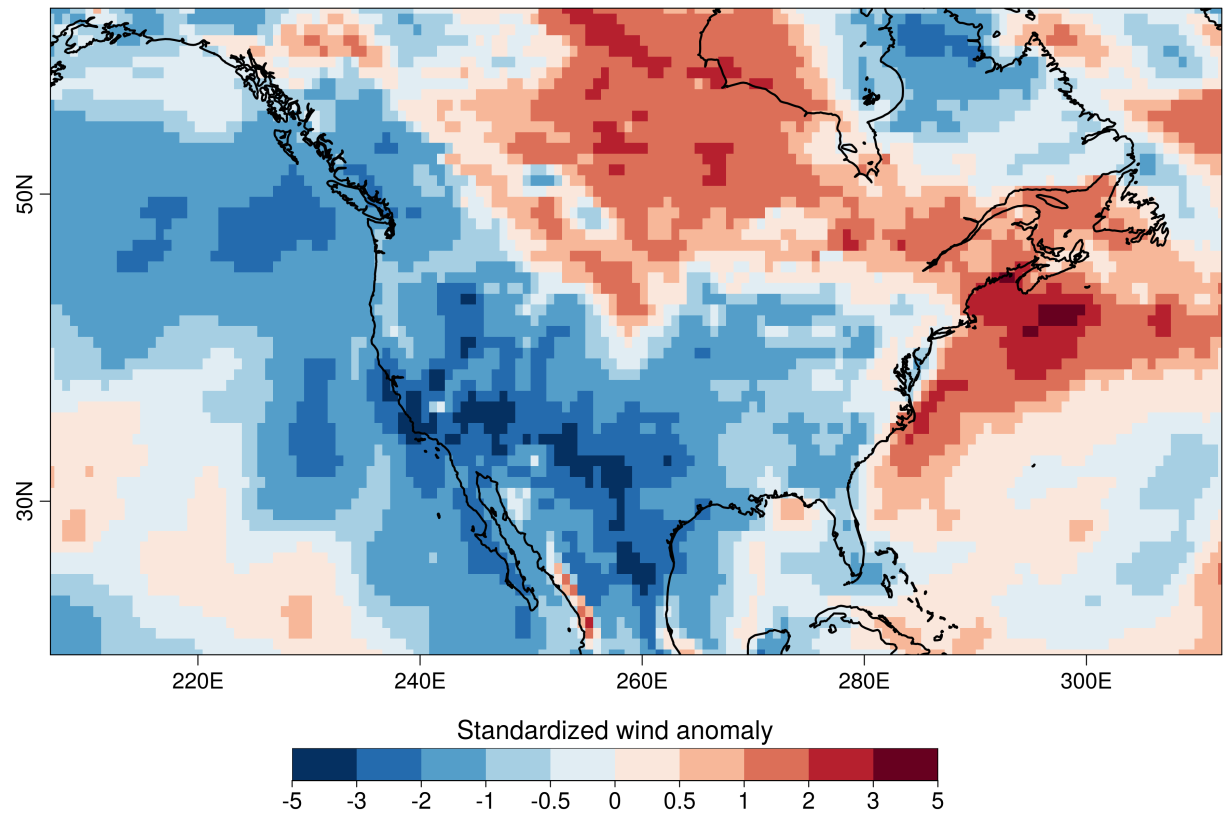 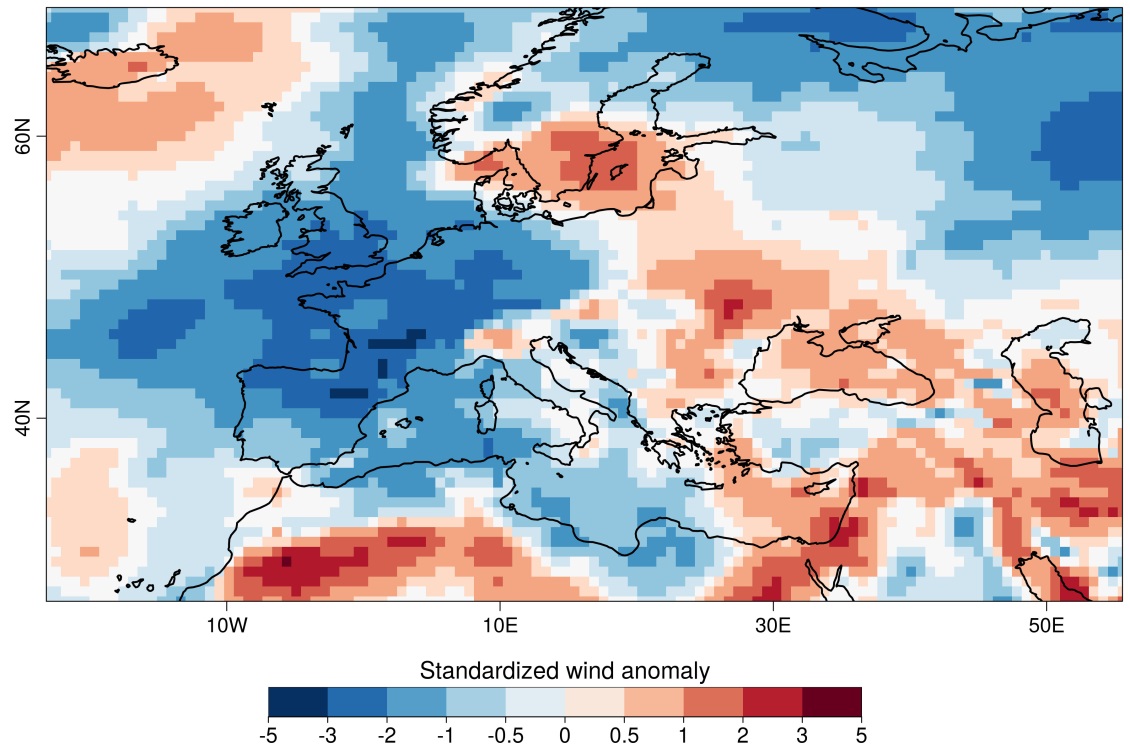 Q1 2015
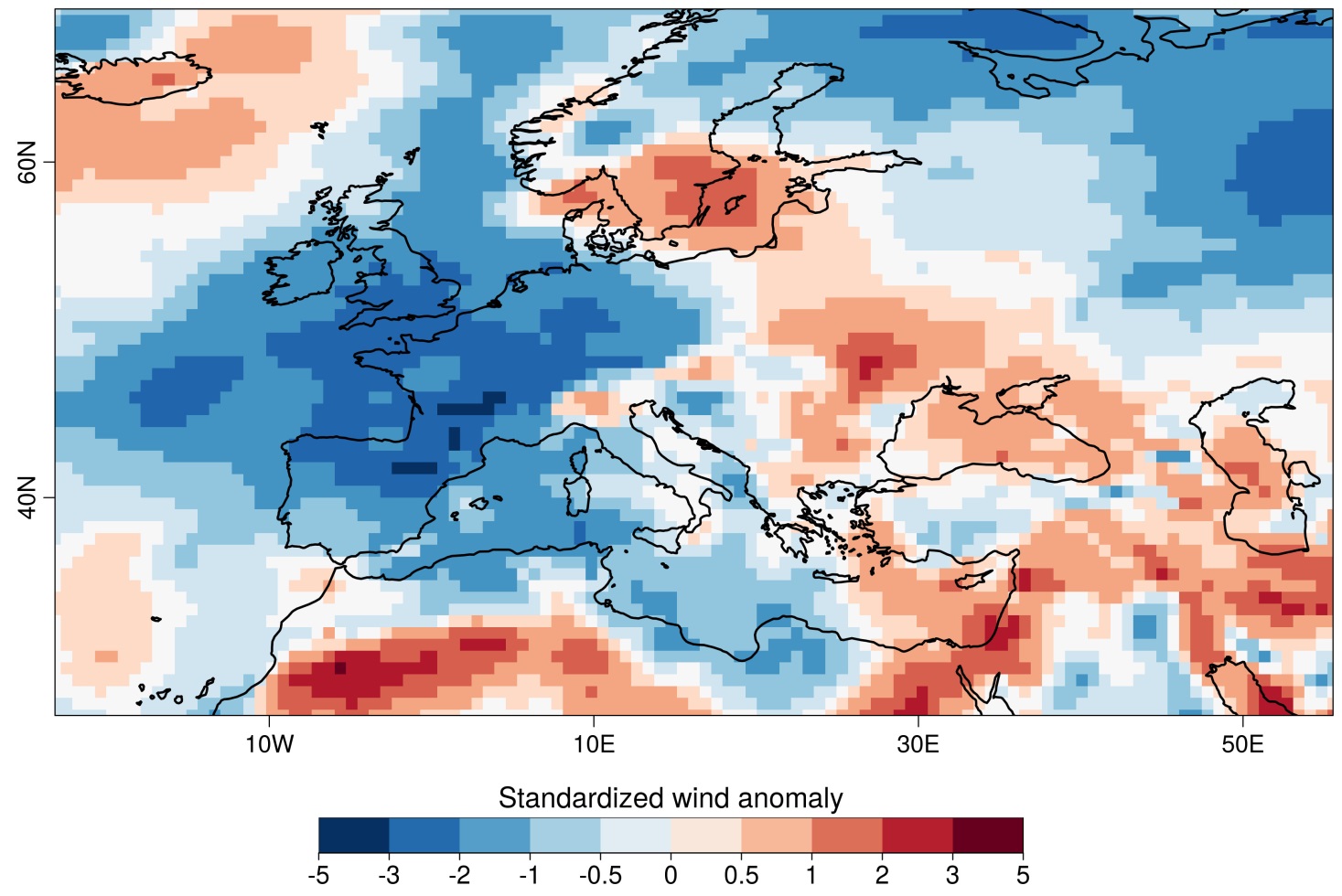 Q4 2016
Can we anticipate anomalies?
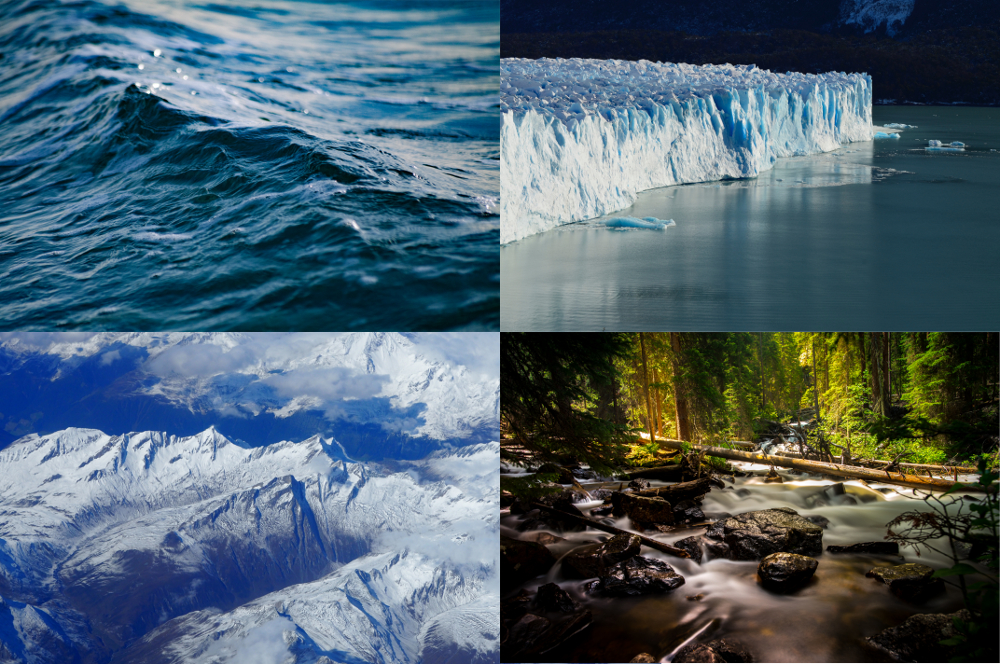 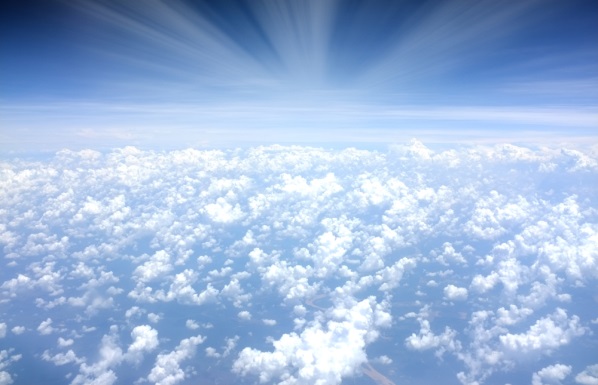 ATMOSPHERE
OCEAN 
CIRCULATION
SEA ICE EXTENT
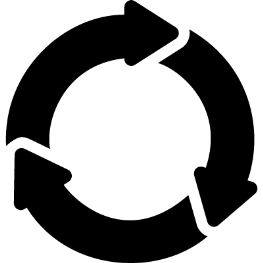 Coupled 
Ocean-Atmosphere
Ensemble Prediction Systems
SNOW COVER
SOIL MOISTURE
ECMWF System4
MeteoFrance System5

UKMO GloSea5
NCEP CFSv2
SST influencing Wind Speed
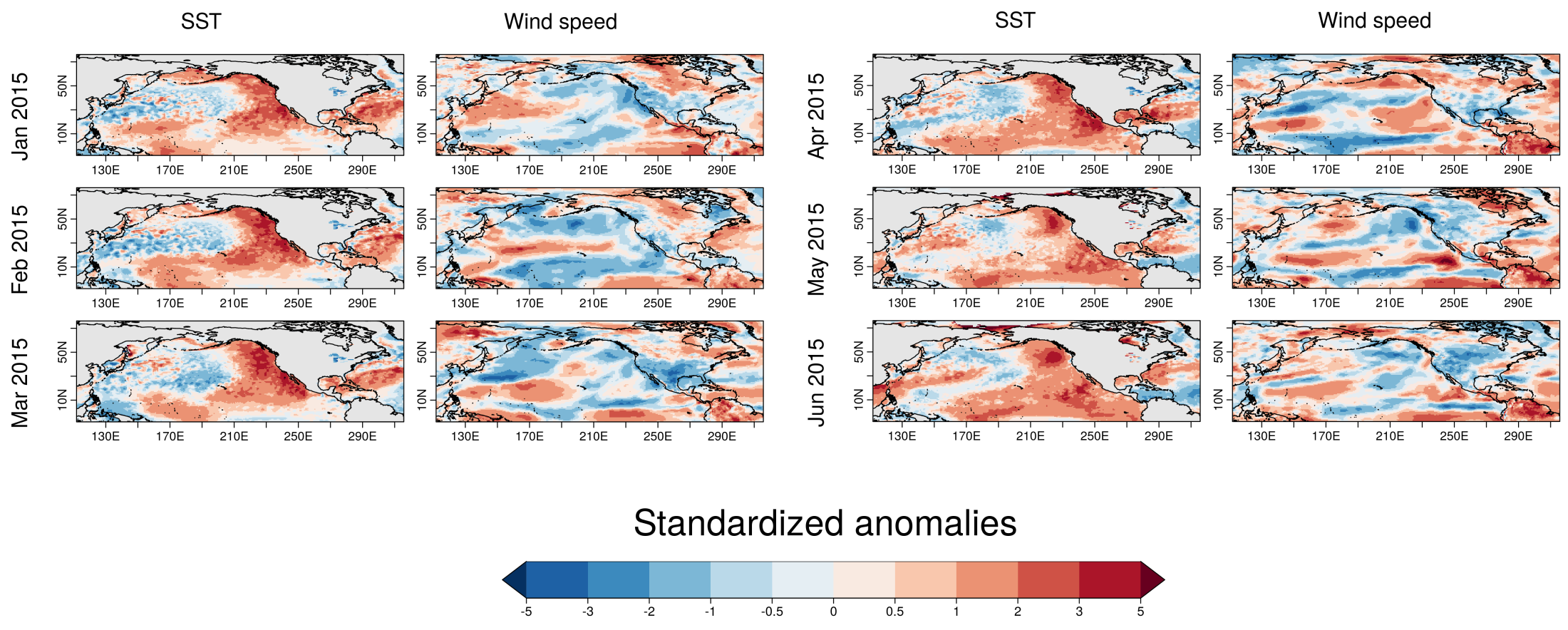 source: ERA-Interim
ref. period: 1981-2010
Probabilistic forecasts
QUESTION
ANSWER
Will the coming season be: 
less windy than normal?
normal?
more windy than normal?
Bias adjust model output
Average whole season
Distribute the ensemble members into 3 categories
Compute probability
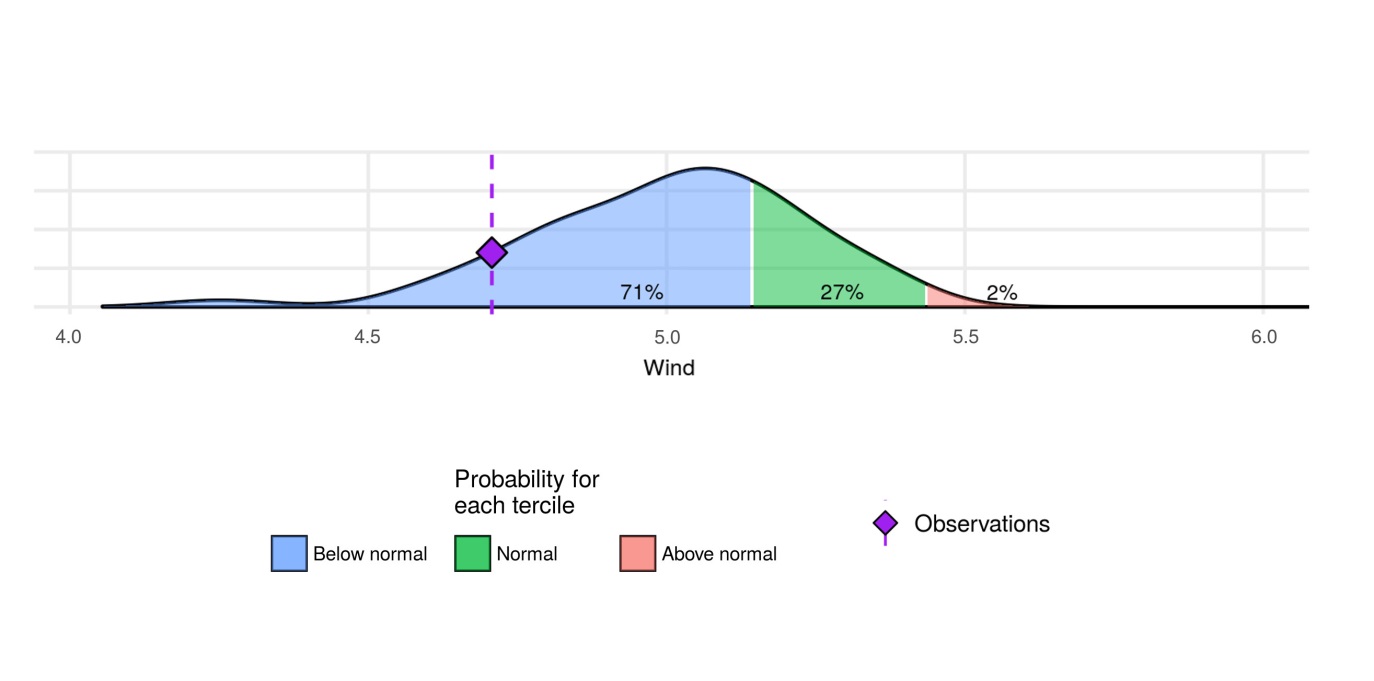 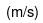 Forecast quality
A prediction has no value without an estimate of forecasting skill based on past performance
SKILL SCORES
CRPSS   = -0.01
RPSS    =  0.08
EnsCorr =  0.44
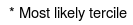 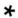 RESILIENCE visualization
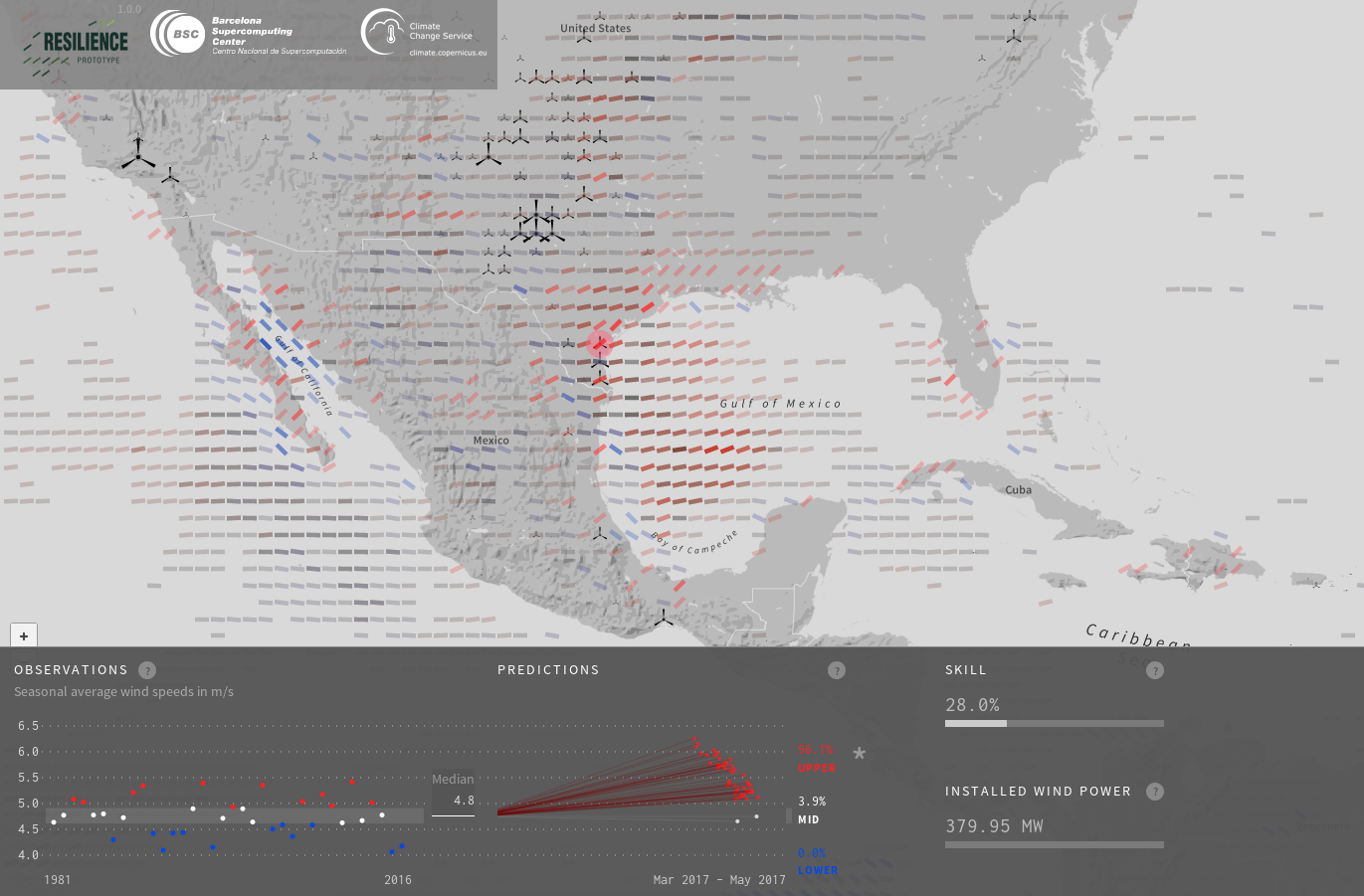 www.bsc.es/projects/earthscience/resilience/
Applications
Balance between supply and demand
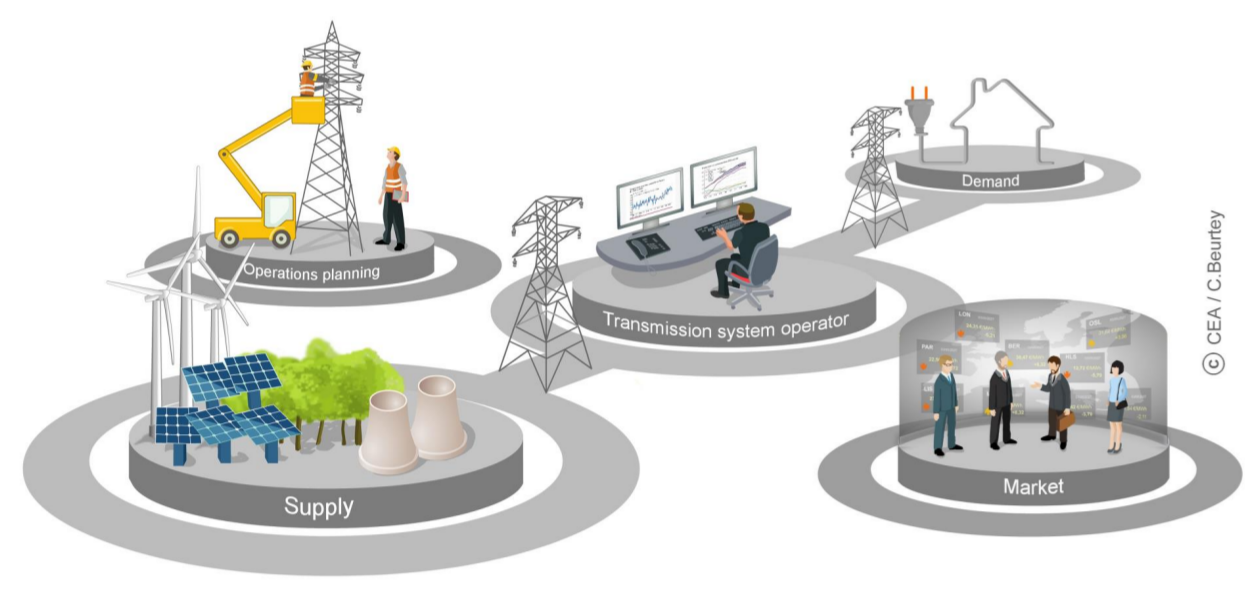 O&M planning
Energy trading
Cash flow anticipation
Capacity factor indicator
Capacity Factor of an installed wind farm is a normalized energy generation indicator that explains how good the meteorological conditions have been for producing energy during a specific period.
Capacity Factor of an installed wind farm is a normalized generation indicator that explains how good the meteorological conditions have been for producing energy during a specific period.
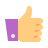 Independent of:
number of installed turbines
nameplate capacity of installed turbines
Depends on other turbine specifications:
cut-in speed
rated speed
cut-out speed

Impossible to compute a Capacity Factor that is valid for all windfarms
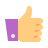 Turbine Classification
The IEC-61400-1 standard defines 3 classes of turbines.
We select one turbine model to represent each class.
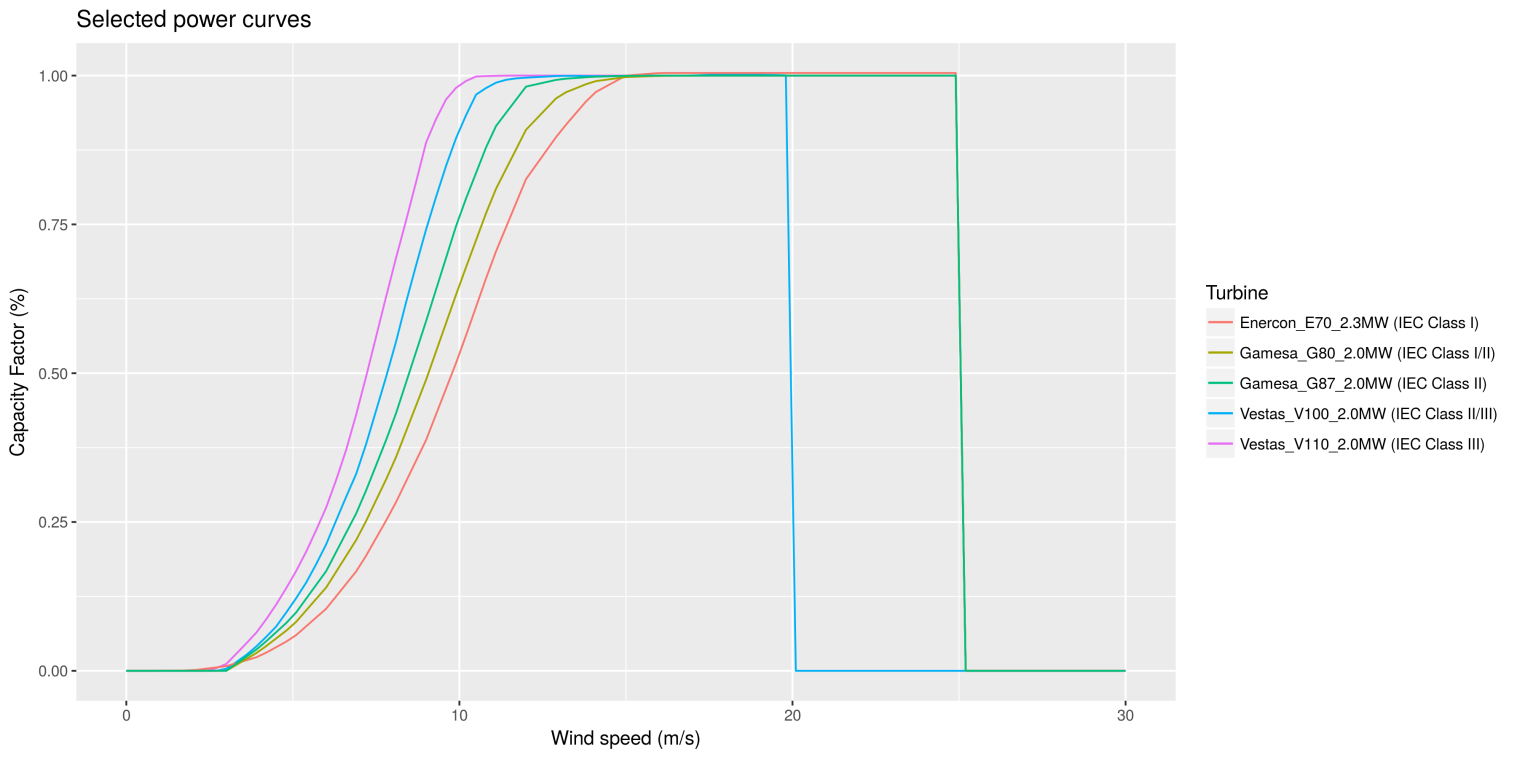 Capacity factor anomalies
Observed anomalies (ERA-Interim)
Capacity Factor forecasts
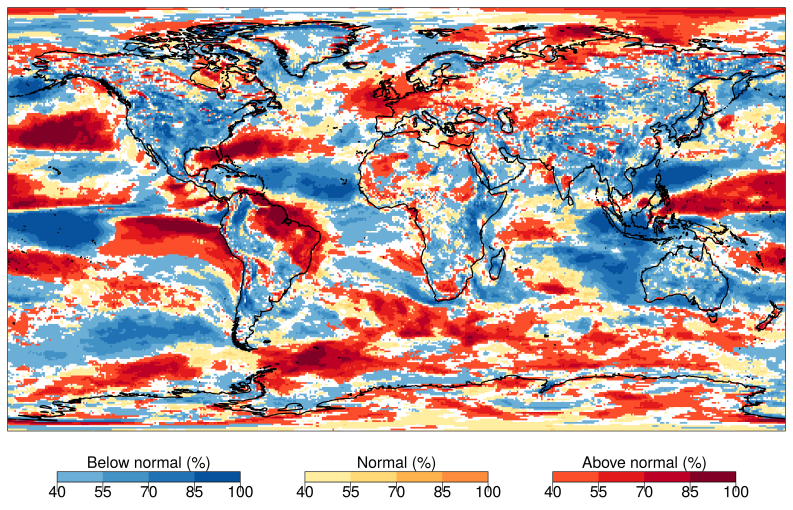 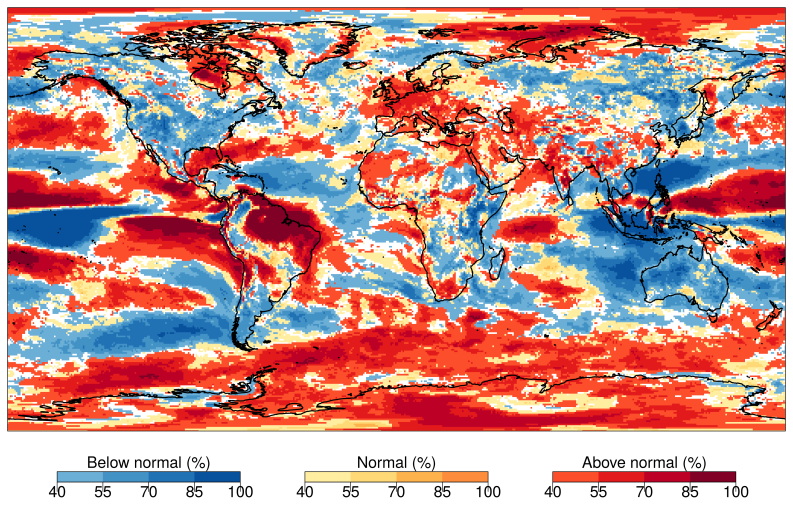 Most likely tercile
DJF 2015/16 
ECMWF System4

[probability>40%]
CF IEC1
WSPD
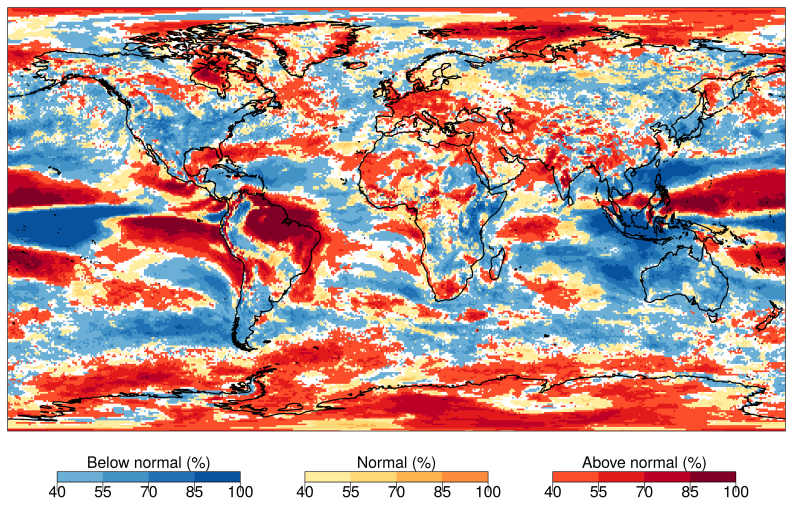 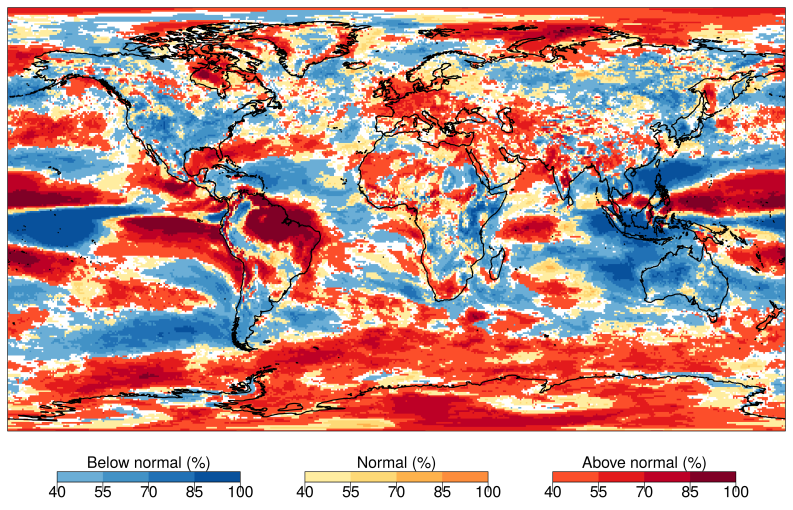 NON-LINEAR effects
CF IEC2
CF IEC3
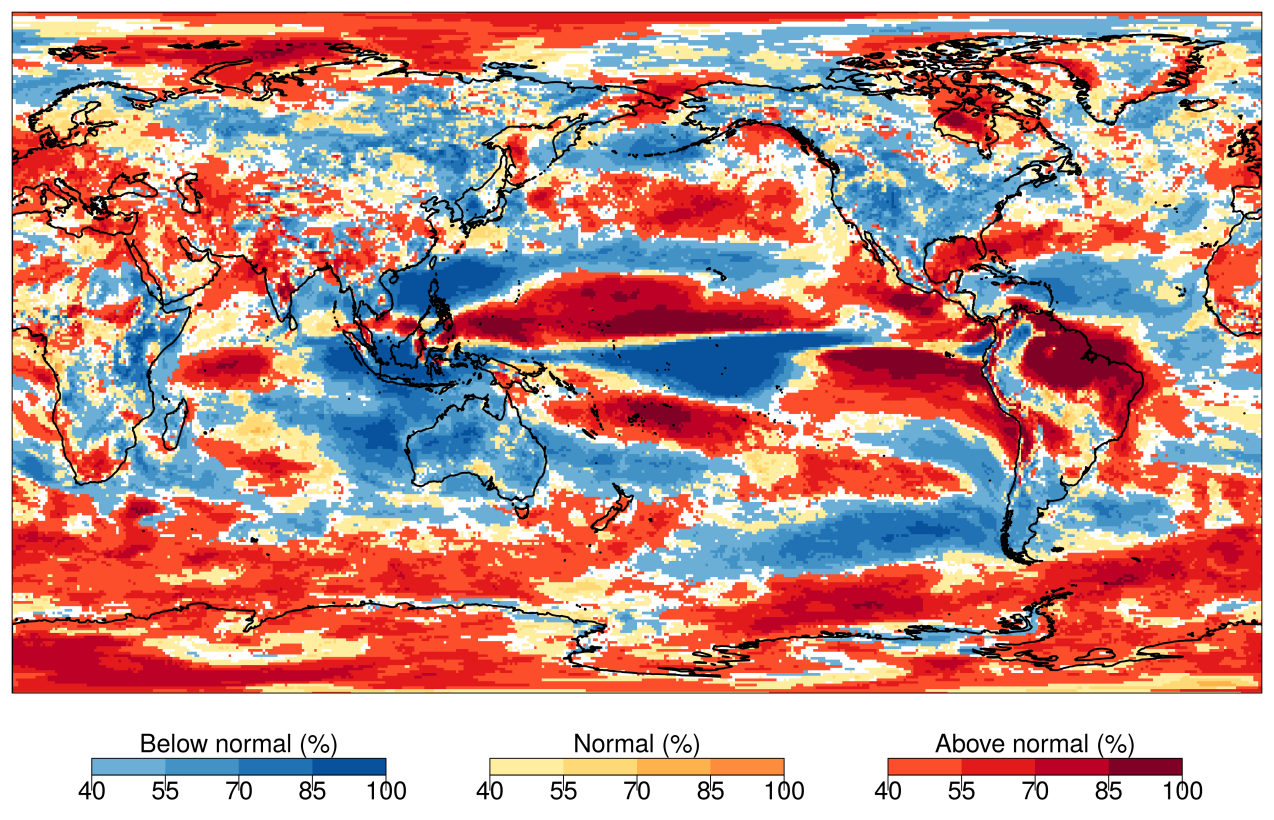 Conclusions
Conclusions
Essential to understand climate variations
Dynamical models can anticipate extreme events
Tailored service helpful for several applications
Assessing forecast quality is crucial before making decisions

Open questions
Which decisions would you take in view of those forecasts?
More information
CLIM4ENERGY website
http://clim4energy.climate.copernicus.eu/

ARECS User Interface Platform:
http://www.bsc.es/ESS/arecs/resources
Bulletins
Factsheets
Case studies
Weather Roulette APP
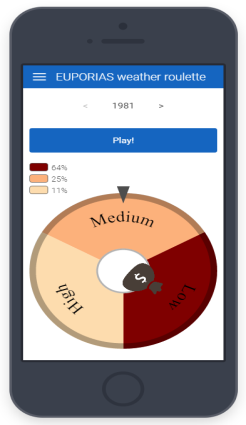 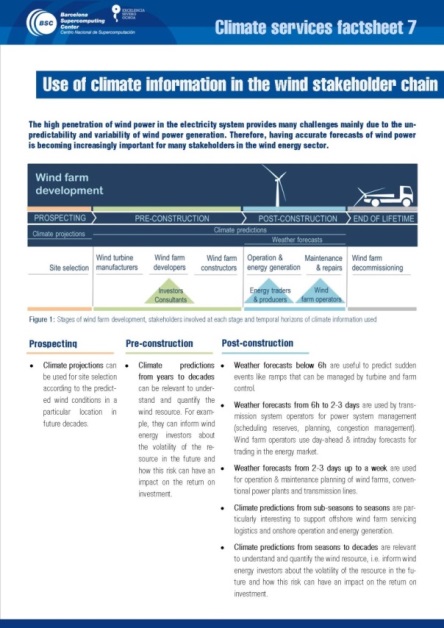 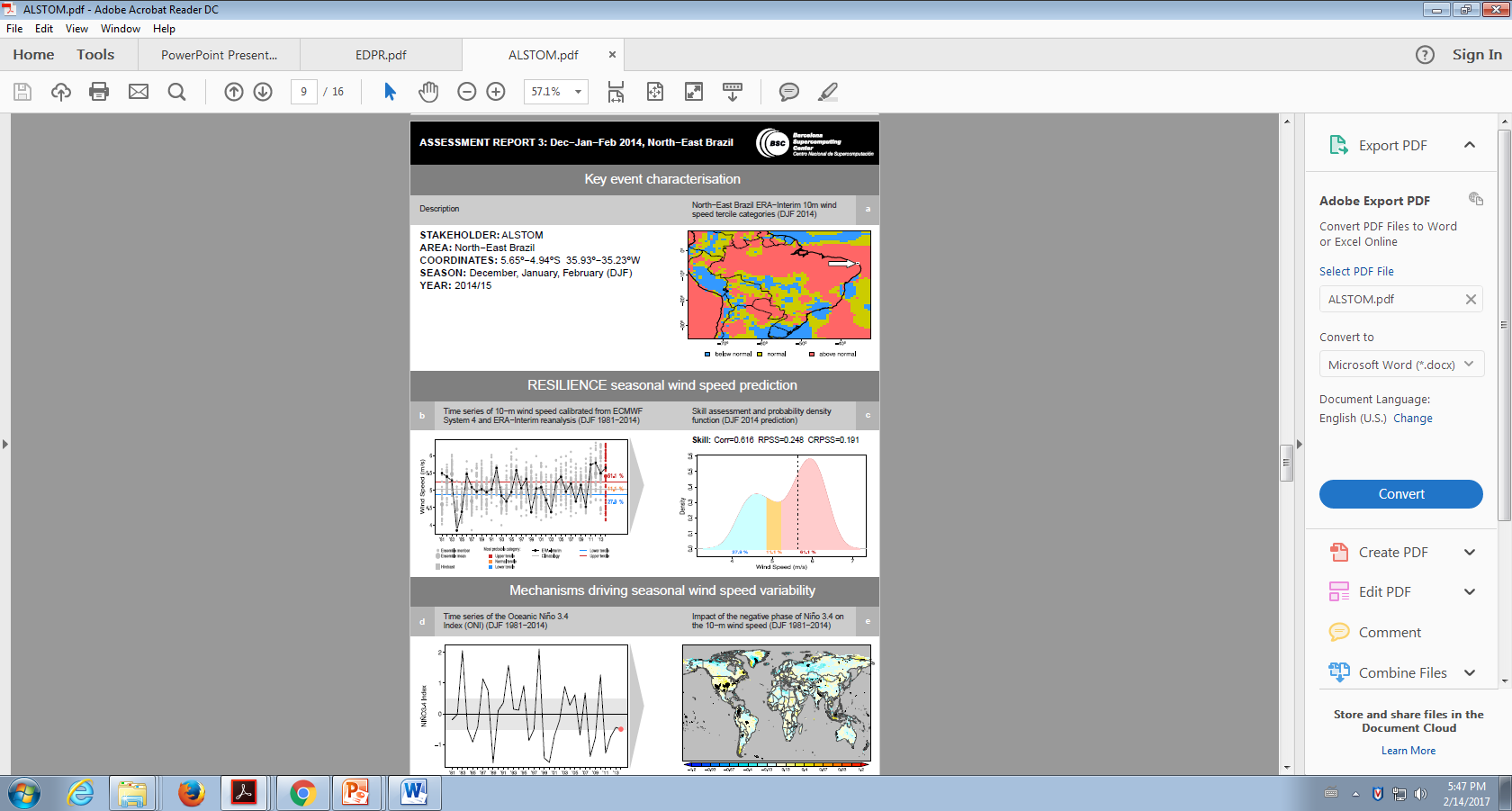 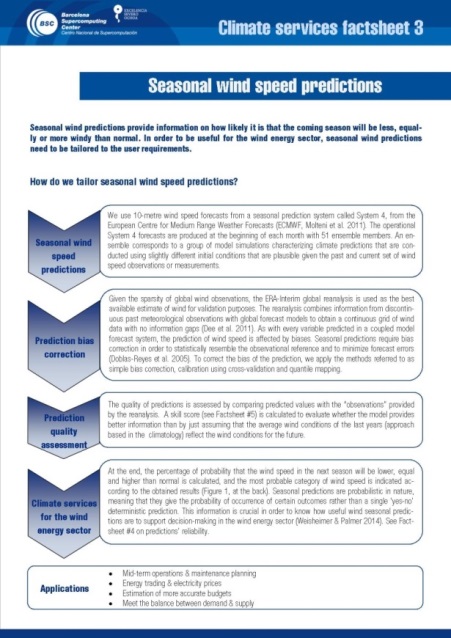 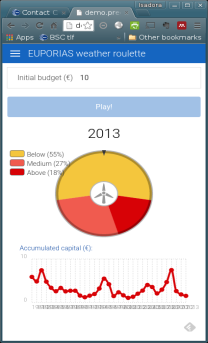 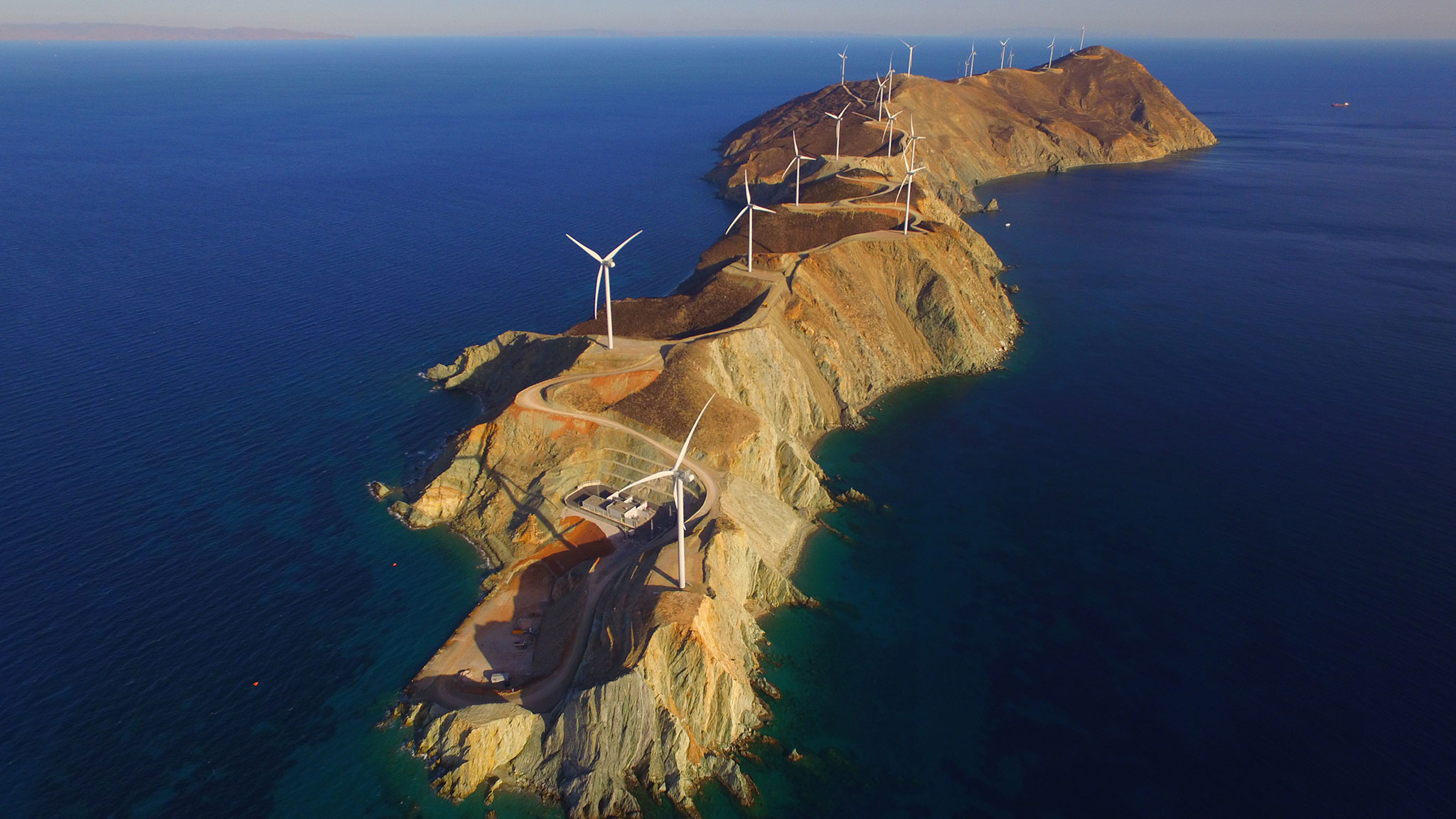 Thank you!
llledo@bsc.es
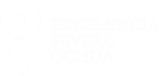 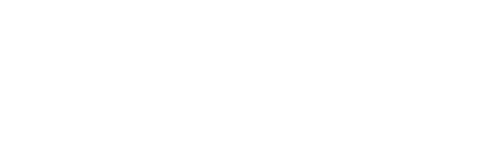 www.bsc.es
Photo: Marios Zangas
Skill assessment
Skill assessment               for DJF (1981-2013)

Displaying: Ranked Probability Skill Score [RPSS]
Skill assessment
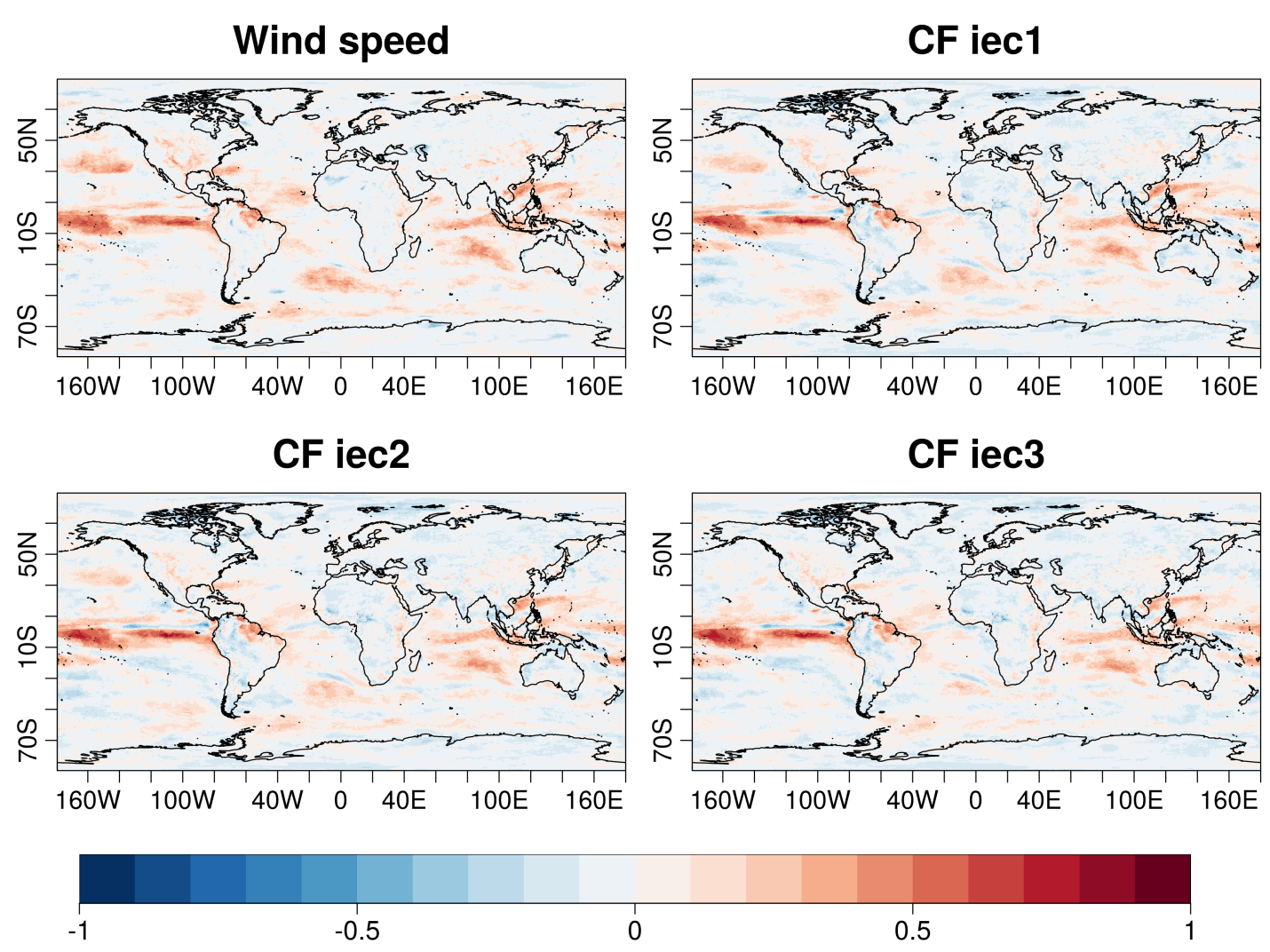 Skill assessment               for DJF (1981-2015)

Displaying: Ranked Probability Skill Score [RPSS]
Impact of ENSO on wind
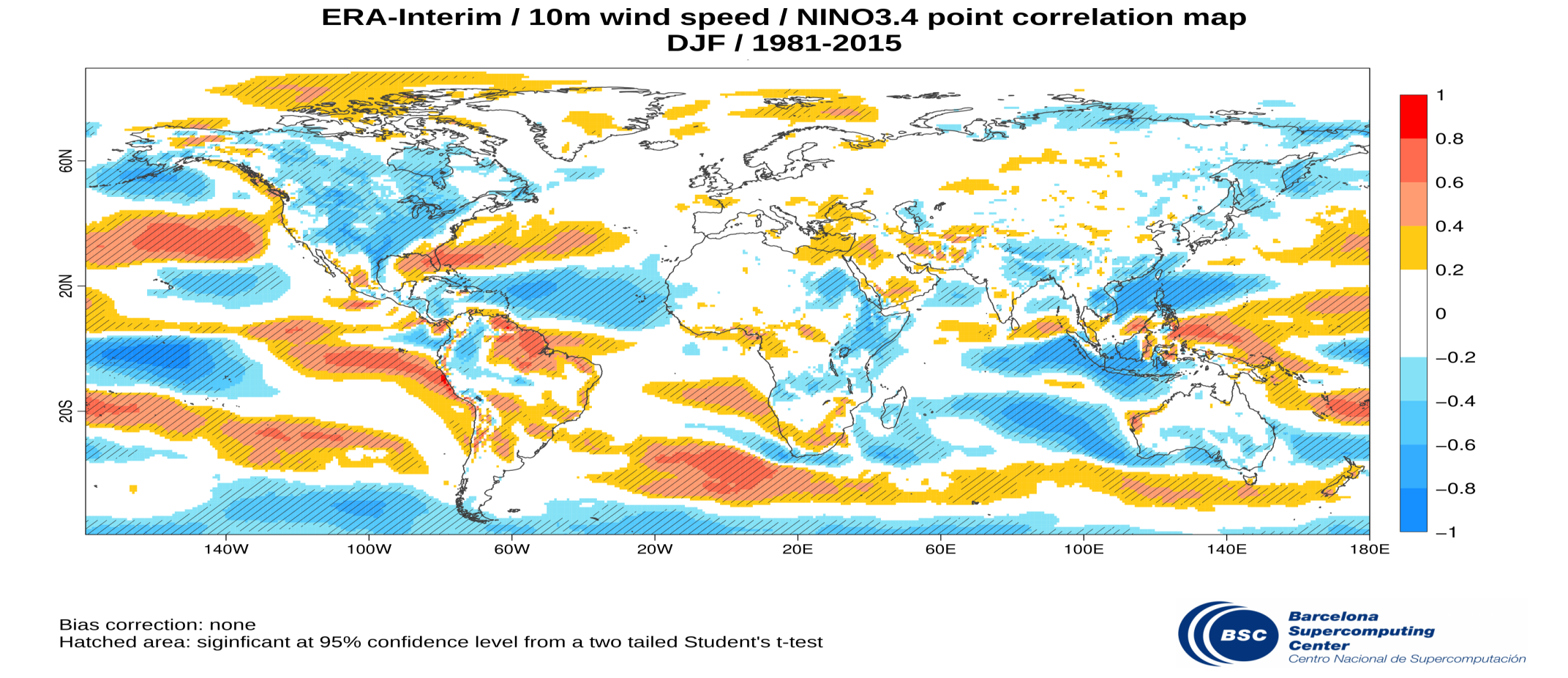 Impact of NAO on wind
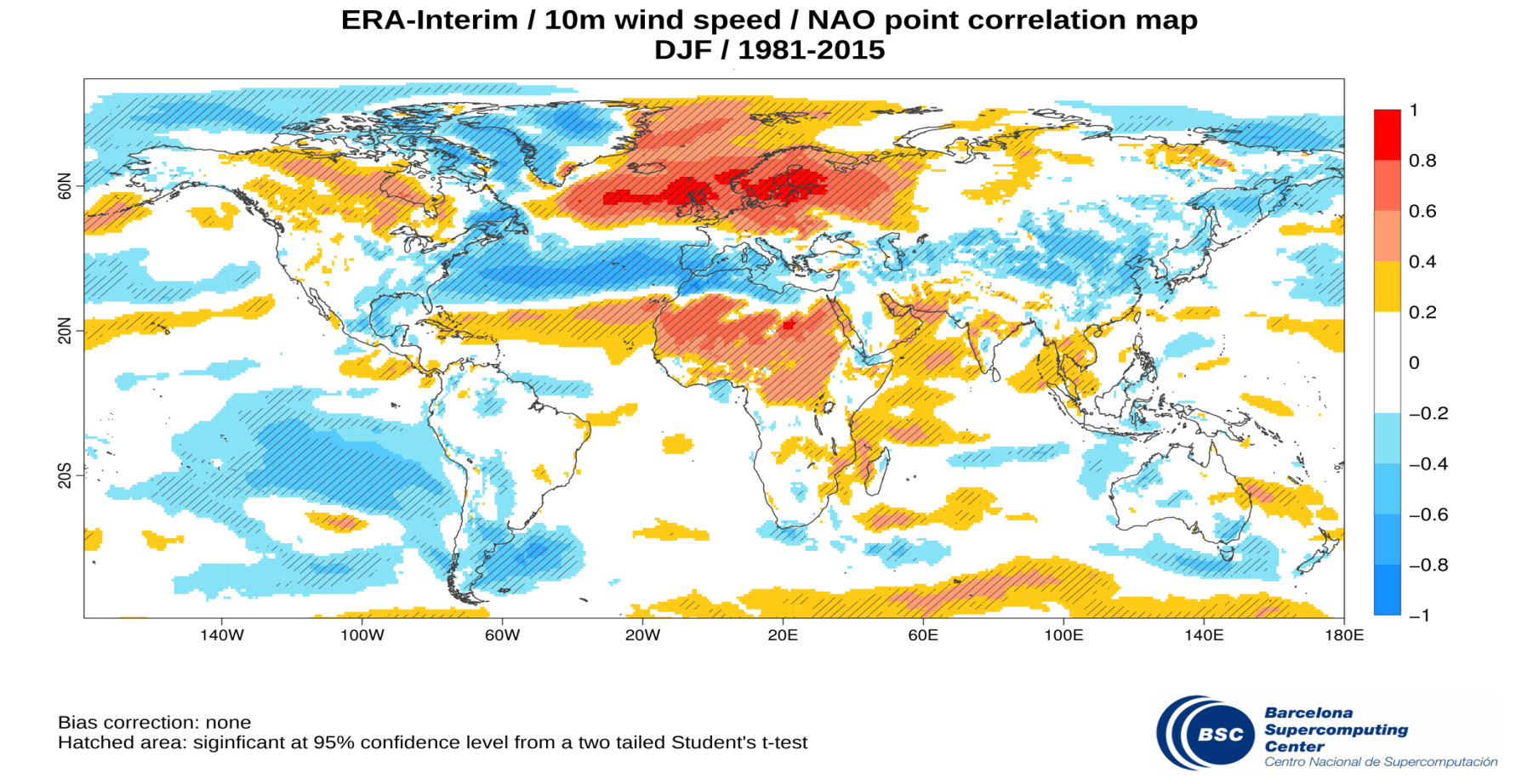